BY YUSHEN
某某实验小学
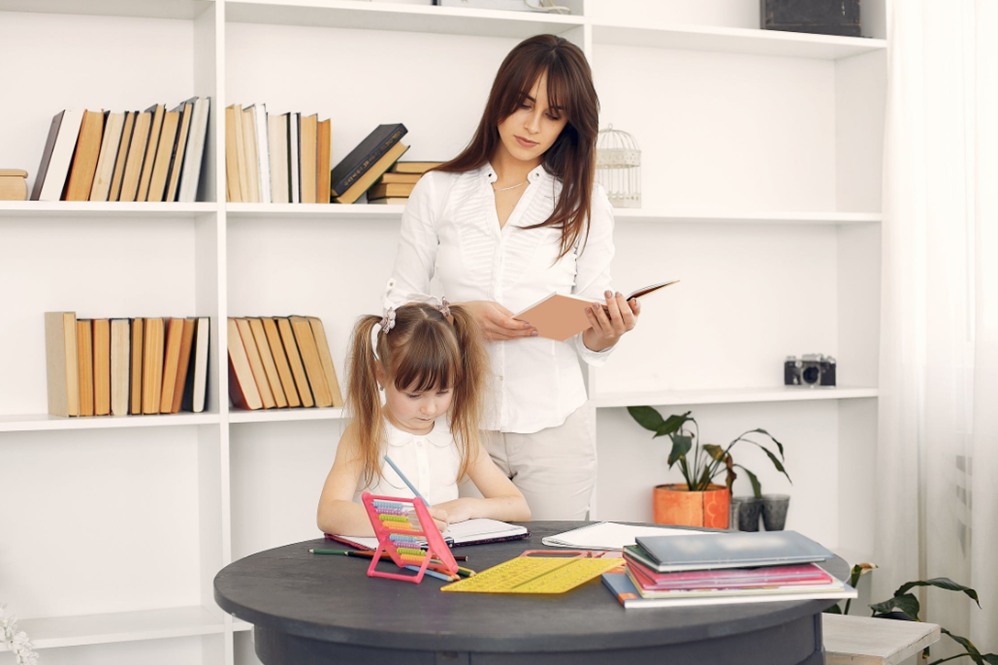 税率
六年级数学下册   2.3
SIXTH GRADE MATHEMATICS
DISCOUNT GRADE 6 MATHEMATICS VOLUME 2.3
授课老师：xippt
授课时间：20XX.XX
01  学习目标
1. 了解纳税的意义，知道应纳税额和税率的含义， 会计算应纳税额。   （重点）
2. 能正确熟练地计算与税率有关的实际问题。（难点）
02  复习导入
原价是20元的玩具汽车，现在打八折出售。现价比原价便宜多少元？
20×0.8=16（元）
20-16=4（元）
答：现价比原价便宜4元。
03  探索新知
知识点
税率的意义及解决纳税问题的方法
纳税是根据国家税法的有关规定，按照一定的比率把集体或个人收入的一部分缴纳给国家。税收是国家收入的主要来源之一。国家用收来的税款发展经济、科技、教育、文化和国防等事业。因此，每个公民都有依法纳税的义务。
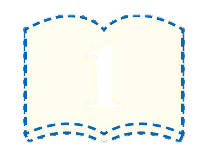 3
03  探索新知
一家饭店10月份的营业额中应纳税的部分是30万元，如果按应纳税部分的3%缴纳增值税，这家饭店10月份应缴纳增值税多少万元？
应纳税额=各种收入×税率
30×3%＝0.9（万元）
答：10月份应缴纳增值税0.9万元。
04  知识提炼
求“应纳税额是多少”的解题思路和计算方法与
“求一个数的百分之几是多少”相同。
一般来说，应纳税额＝收入额×税率。
05   小试牛刀
（选自教材P10做一做）李阿姨的月工资是5000元,扣除3500元个税免征额后的部分需要按3%的税率缴纳个人所得税，她应缴个人所得税多少元？
要注意扣除免征部分。
（5000－3500）×3%＝45（元）
  答：她应缴个人所得税45元。
06  巩固练习
1.李老师为某杂志审稿，得到300元审稿费。为此她需要按照3%的税率缴纳个人所得税，她应缴纳个人所得税多少元？
（选自教材P14  T6）
300×3%＝9（元）
答：她应缴纳个人所得税9元。
2.妈妈买了一瓶售价为100元的化妆品，其中消费税大约占售价的25%。妈妈为此支付消费税大约多少元？
（选自教材P14  T7）
100×25%＝25（元）
答：妈妈为此支付消费税大约25元。
06  巩固练习
3.小丽家买了一套售价为32万元的普通商品房。如果一次付清房款，就按九六折优惠价付款。
（1）打折后房子的总价是多少元？
（选自教材P14  T11）
32 万元＝320000 元
320000×96%＝307200（元）
答：打折后房子的总价是307200元。
（2）买这套房子还要按照实际房价的1.5 % 缴纳契税，契税是多少元？
307200×1.5%＝4608（元）
答：契税是4608元。
06  巩固练习
4.填空题。
（1）收入额、税率、应纳税额三者之间的关系是应纳税额＝(          )×(         )，
税率＝(            )÷(            )×100%，收入额＝(             )÷(             )。
（2）某服装厂第一季度的营业额中应纳税部分是200 万元。如果按应纳税部分的3%缴纳增值税，这家服装厂第一季度应缴纳增值税（         ）万元。
收入额
税率
应纳税额
应纳税额
收入额
税率
6
5.王叔叔家买了一套总价为90万元的住房，要缴纳 1.5%的房屋契税，要缴纳契税多少万元？
90×1.5%＝1.35（万元）
答：要缴纳契税1.35万元。
06  巩固练习
6.爸爸购买摩托车用了4200元，购买摩托车需缴纳10%的购置税，爸爸要缴纳多少元的购置税？
4200×10%＝420（元）
答：爸爸要缴纳420元的购置税。
7.百货大楼一月份的营业额中应纳税部分是2400万元，缴纳税款72万元，纳税的税率是多少？
72÷2400×100%＝3%
答：纳税的税率是3%。
07  课堂小结
这节课你们都学会了哪些知识？
求“应纳税额是多少”的解题思路和计算方法与“求一个数的百分之几是多少”相同。一般来说，应纳税额＝收入额×税率。
版权声明
感谢您下载xippt平台上提供的PPT作品，为了您和xippt以及原创作者的利益，请勿复制、传播、销售，否则将承担法律责任！xippt将对作品进行维权，按照传播下载次数进行十倍的索取赔偿！
  1. 在xippt出售的PPT模板是免版税类(RF:
Royalty-Free)正版受《中国人民共和国著作法》和《世界版权公约》的保护，作品的所有权、版权和著作权归xippt所有,您下载的是PPT模板素材的使用权。
  2. 不得将xippt的PPT模板、PPT素材，本身用于再出售,或者出租、出借、转让、分销、发布或者作为礼物供他人使用，不得转授权、出卖、转让本协议或者本协议中的权利。
BY YUSHEN
某某实验小学
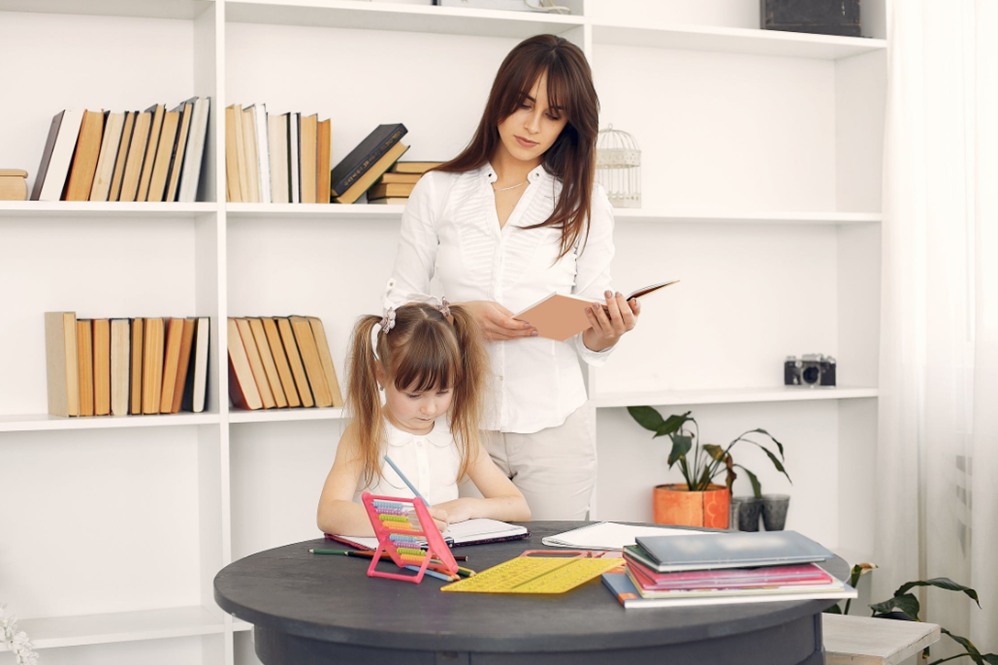 谢谢各位同学倾听
SIXTH GRADE MATHEMATICS
THANK YOU FOR LISTENING
授课老师：xippt
授课时间：20XX.XX